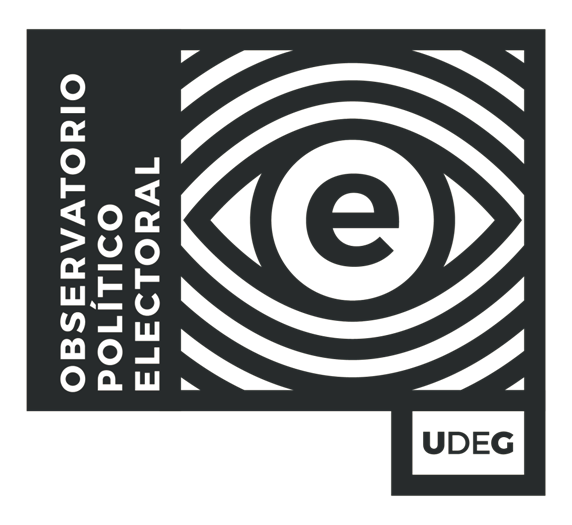 @ObsElectoralUDG
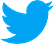 @ObsElectoralUDG
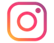 @Observatorio Político Electoral UdeG
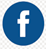 observatorioelectoral.cucsh.udg.mx
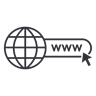 Línea de investigación:
Violencia Política contra las Mujeres en Razón de Género
Profesoras:
Dra. Sandra Nadezhda Martínez Díaz CovarrubiasDra. Isabel Yoloxóchitl Corona Ruelas
Alumna:
Diana Yareli Almaguer Ceras
INSTANCIAS INVOLUCRADAS
Instituto Electoral y de Participacion del Estado de Jalisco 
Unidad Técnica de lo Contencioso Electoral de la Secretaría Ejecutiva del Instituto Nacional Electoral

Tribunal Electoral del Estado de Jalisco
Sala Regional Guadalajara del Tribunal Electoral del Poder Judicial de la Federación
Sala Regional Especializada del Tribunal Electoral del Poder Judicial de la Federación
Sala Regional Especializada del Tribunal Electoral del Poder Judicial de la Federación
4
RECIBIERON DENUNCIAS
Sala Regional Guadalajara del Tribunal Electoral del Poder Judicial de la Federación
4
Tribunal Electoral del Estado de Jalisco
5
EMITIERON SENTENCIAS
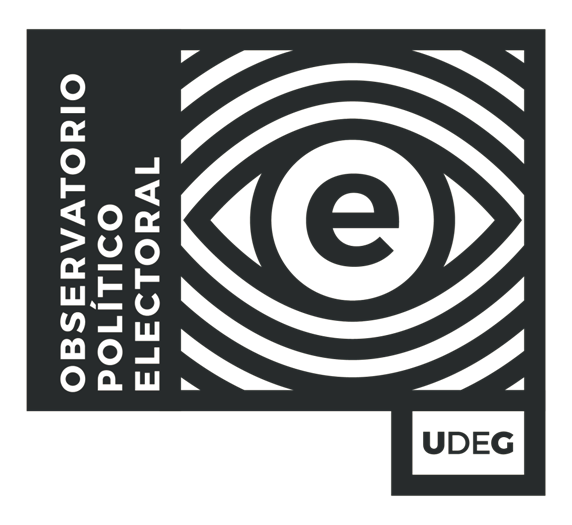 [Speaker Notes: DISTINGUIR MUY BIEN QUE NO ESTÁN TOOOODAS LAS INSTANCIAS, SINO DEL ÁMBITO ELECTORAL
AMBITO PENAL Y ADMINISTRATIVO NO CUENTAN TODAVÍA CON SENTENCIAS
SALA REGIONAL GUADALAJARA CORRIGE PLANAS
SALA REGIONAL ESPECIALIZADA ATIENDE CASOS DE TIPO FEDERAL (CANDIDATURAS FEDERALES)]
Sentencias en materia de VPRG en Jalisco 2018-2023
METODOLOGÍA
Se analizaron 11 sentencias emitidas por autoridades electorales en materia de VPRG entre 2018 y 2023
1 cada año en 2018, 2019 y 2020
6 en 2021, 2 en 2022, ninguna en 2023
Se analizaron 2 procedimientos: 
el Juicio para la Protección de los Derechos Político-Electorales de la Ciudadanía (JDC) y el 
Procedimiento Especial Sancionador (PES)
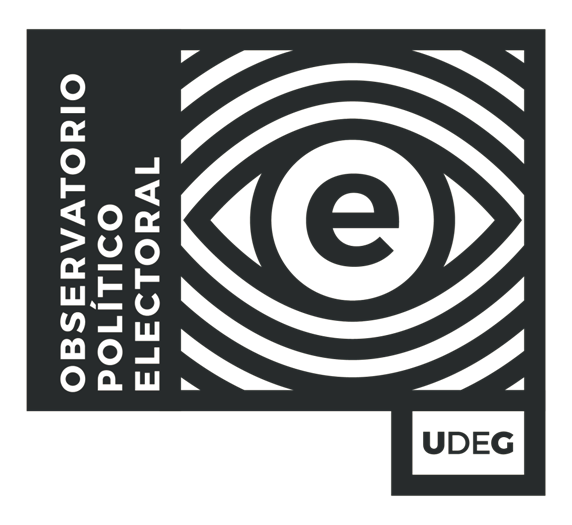 5
Resultados
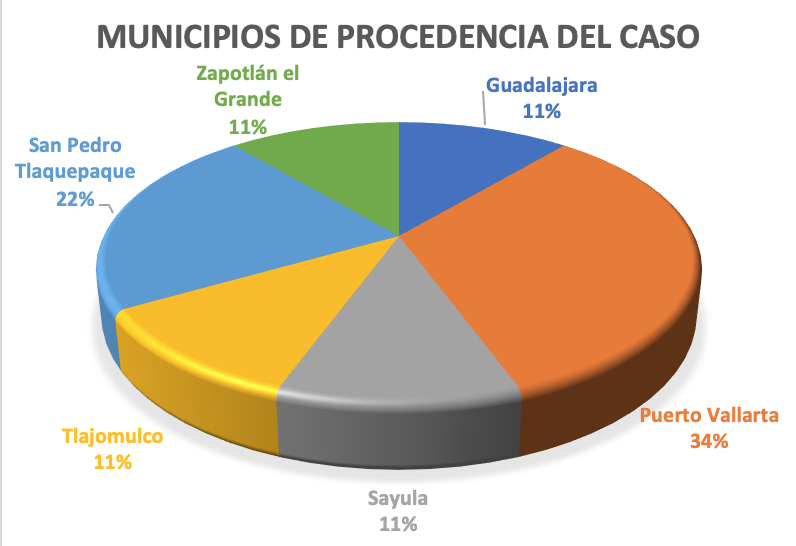 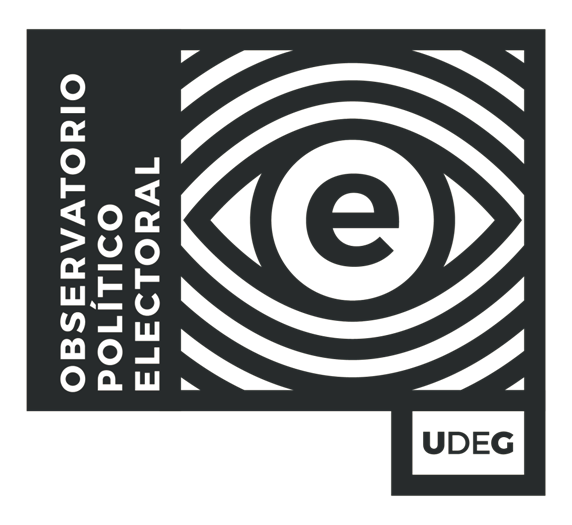 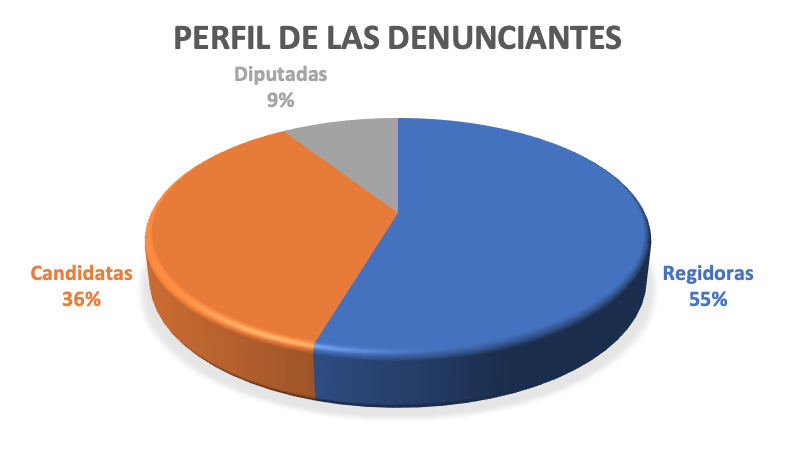 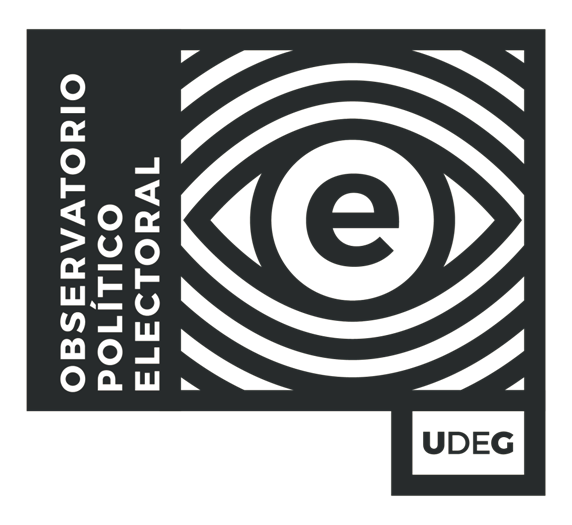 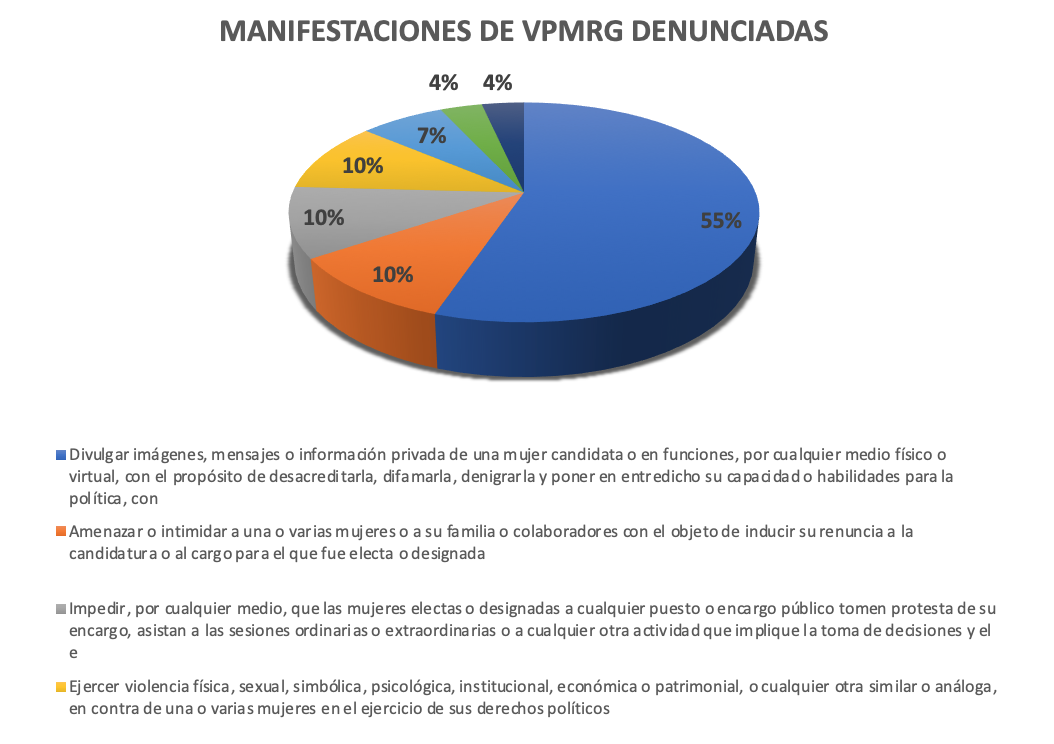 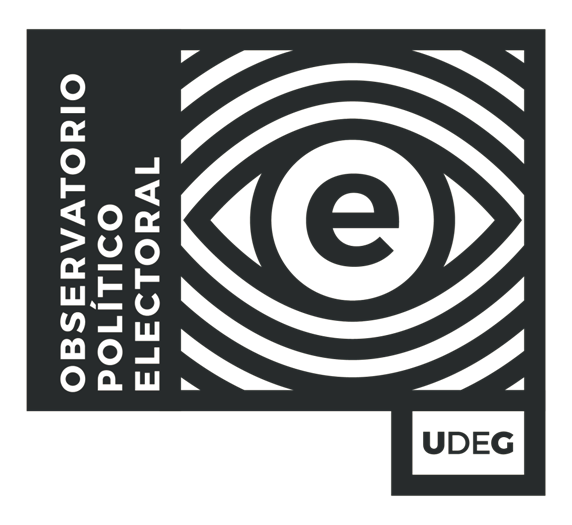 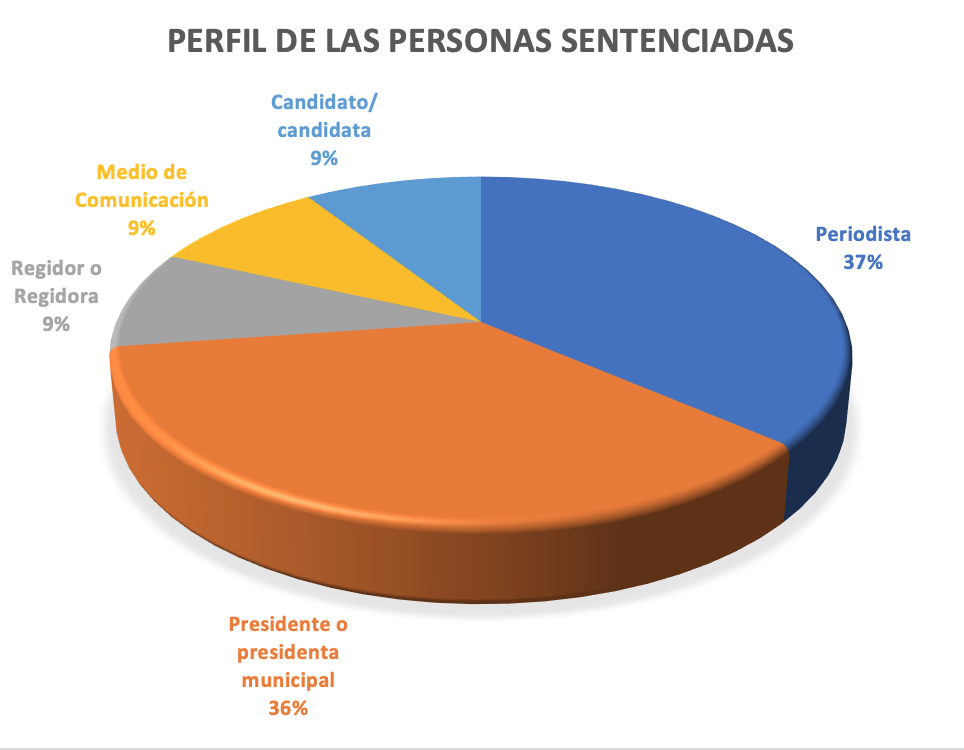 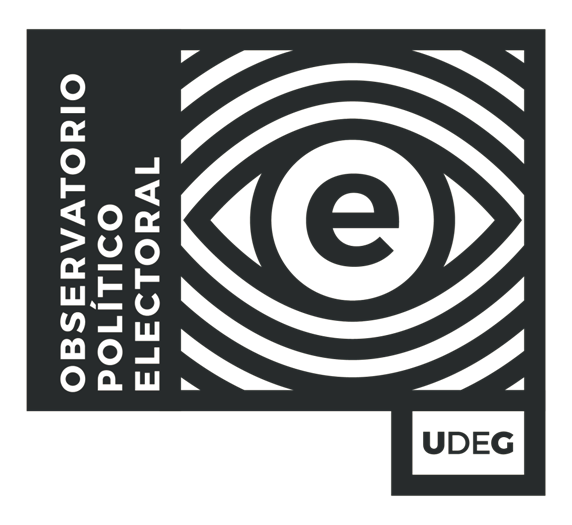 Conclusiones
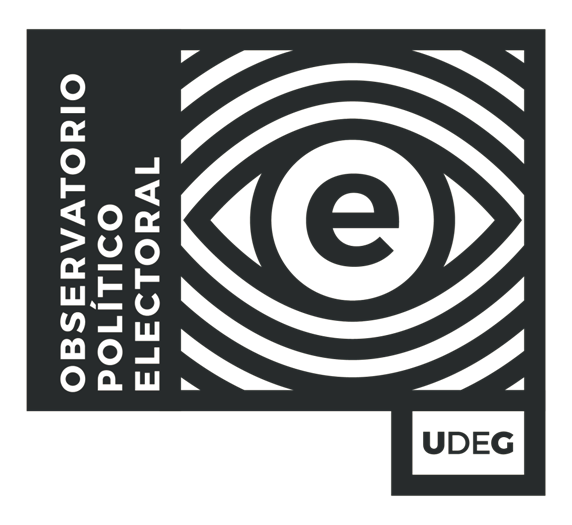 Municipios: Puerto Vallarta es un espacio de gran incidencia y resolución de temas VPMRG. Resalta que la mayoría son municipios del AMG, 3 municipios medios y uno pequeño. 
Perfiles denunciantes: Alta incidencia de VPMRG contra regidoras y candidatas.
Conductas denunciadas: prácticamente existen todos los tipos de violencia en las denuncias pero la más común con 55% referente a divulgar información privada que busque difamarla
Personas agresoras: destacan personas periodistas y/o pertenecientes a medios de comunicación. 
Instancias involucradas: se observa que varias resoluciones del Tribunal Electoral Local han sido revocadas parcial o completamente. Preocupa su retiro del OPPMJ.
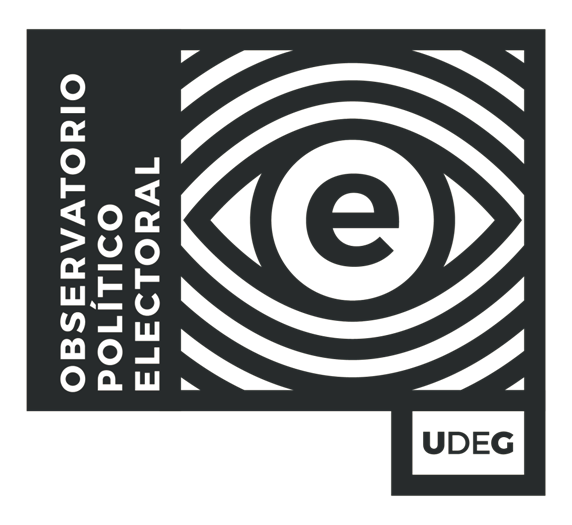 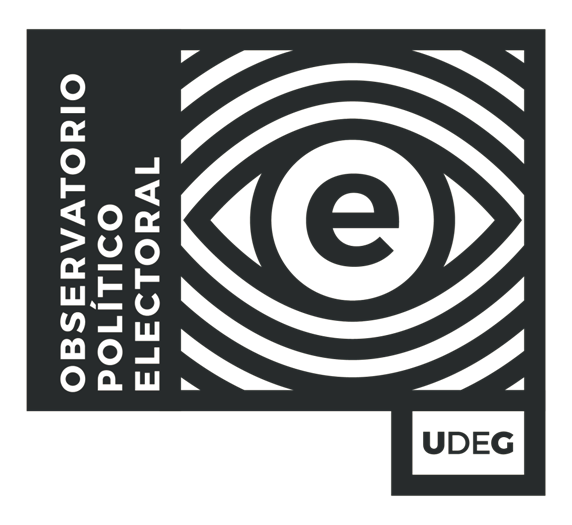 @ObsElectoralUDG
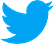 @ObsElectoralUDG
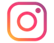 @Observatorio Político Electoral UdeG
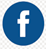 observatorioelectoral.cucsh.udg.mx
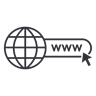